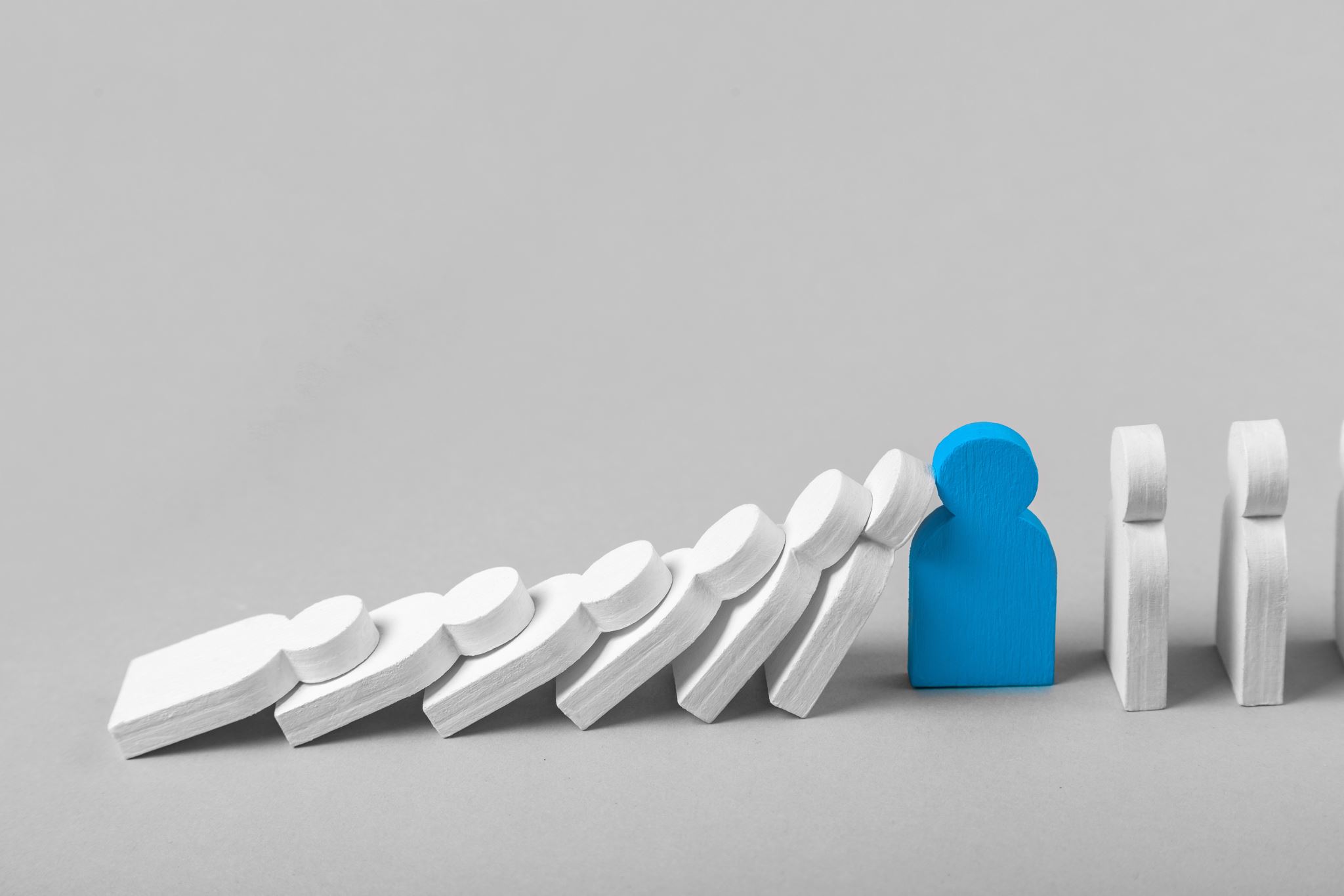 Membership Retention
Agenda
Why Do Members Leave?
[Speaker Notes: April 14, 2021 Rotary international survey]
Why Do Members Leave?
For members under 40:
[Speaker Notes: April 14, 2021 Rotary international survey]
Why Do Members Leave?
For members under 40: 
life changing event (work, move, relationships, children)
 
club environment 

cost or time constraint
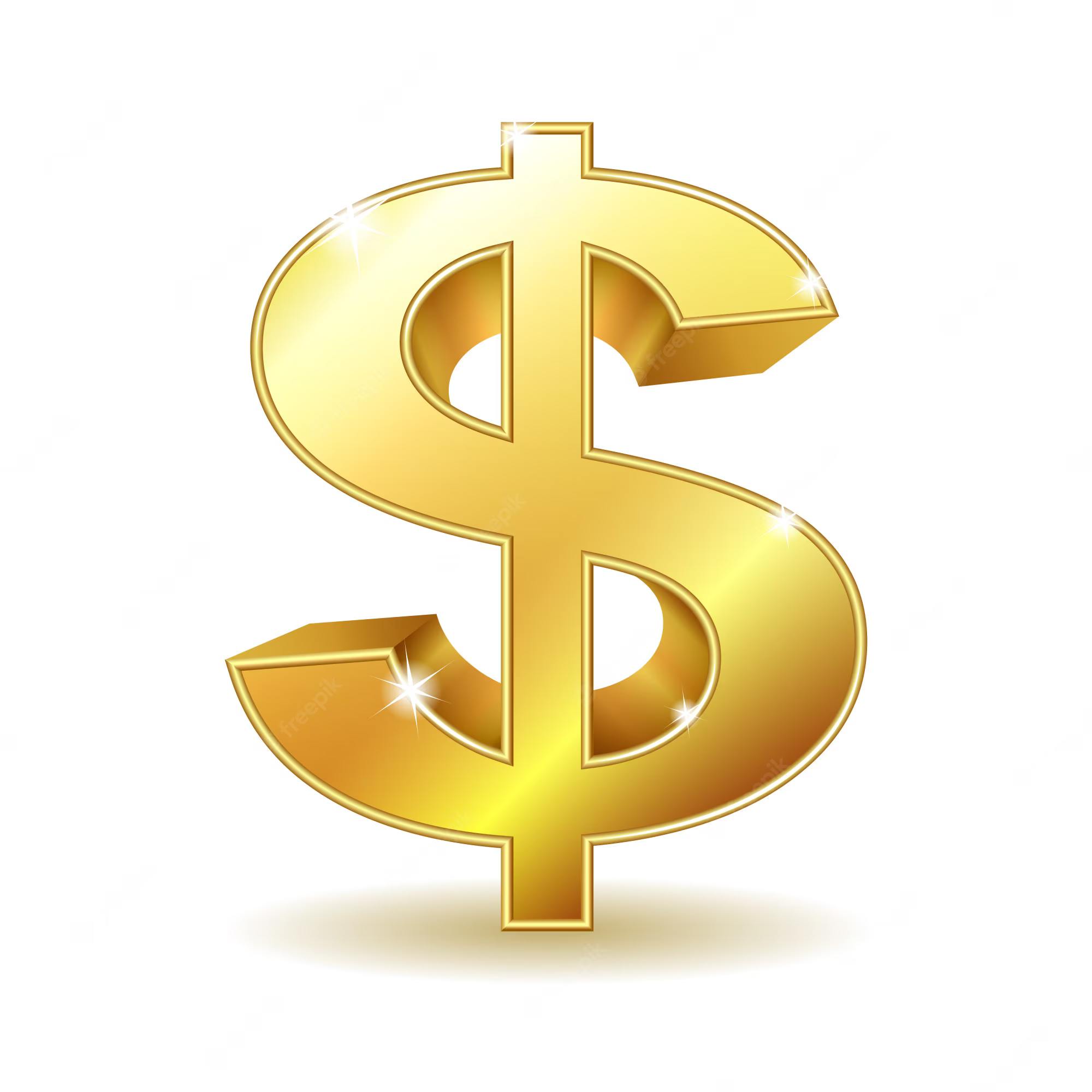 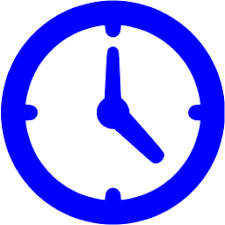 Why Do Members Leave?
For members under 40: life changing event (work, move, relationships, children), club environment, cost or time constraint

For members 40-60:
Why Do Members Leave?
For members under 40: life changing event (work, move, relationships, children), club environment, cost or time constraint

For members 40-60: 
cost or time constraints 
club environment 					
unmet expectations
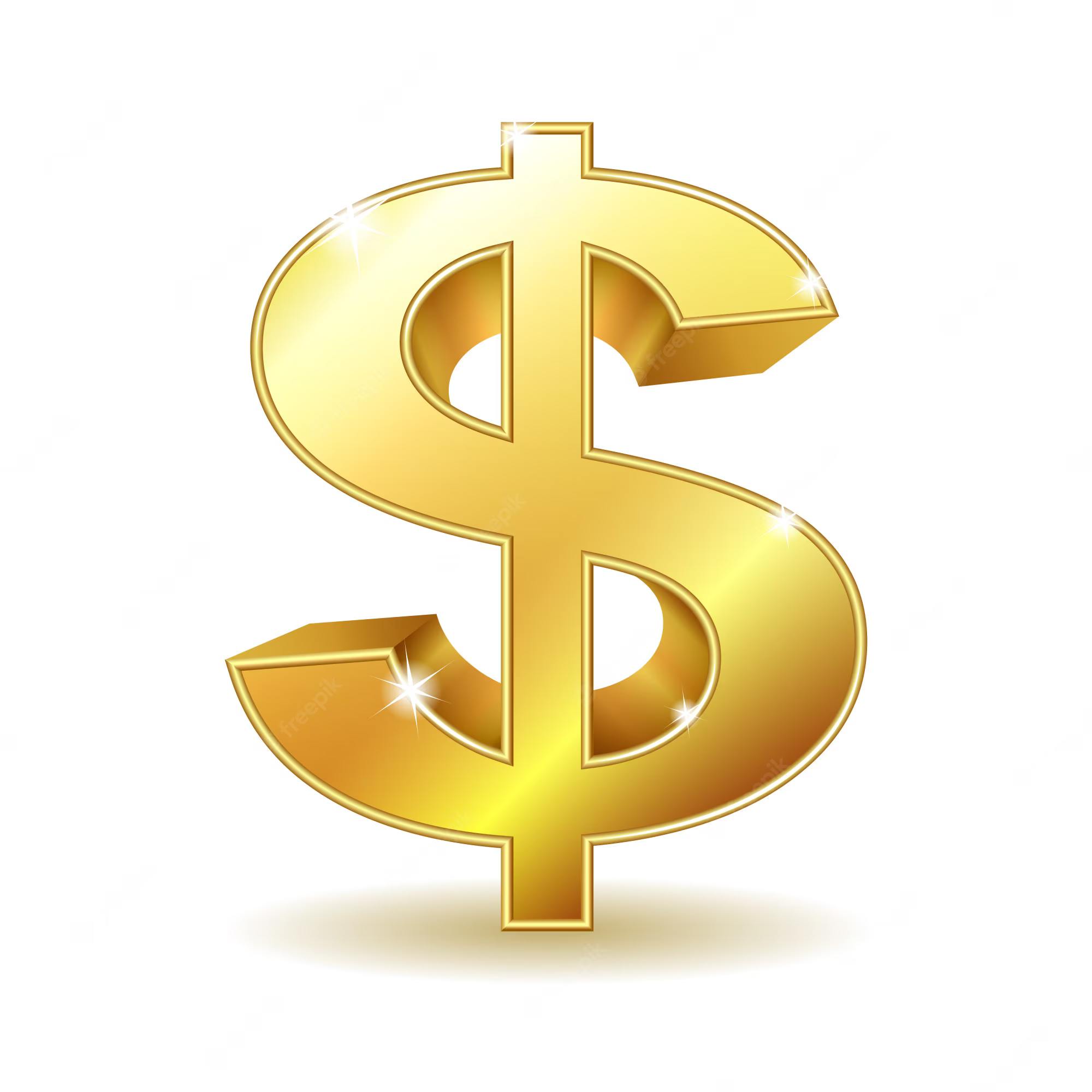 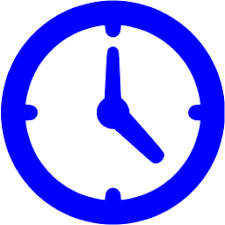 Why Do Members Leave?
For members under 40: life changing event (work, move, relationships, children), club environment, cost or time constraint

For members 40-60: cost or time constraints, club environment, unmet expectations

For members over 60:
Why Do Members Leave?
For members under 40: life changing event (work, move, relationships, children), club environment, cost or time constraint

For members 40-60: cost or time constraints, club environment, unmet expectations

For members over 60: 
life changing event (relocation, health), 
club environment 
cost or time constraint
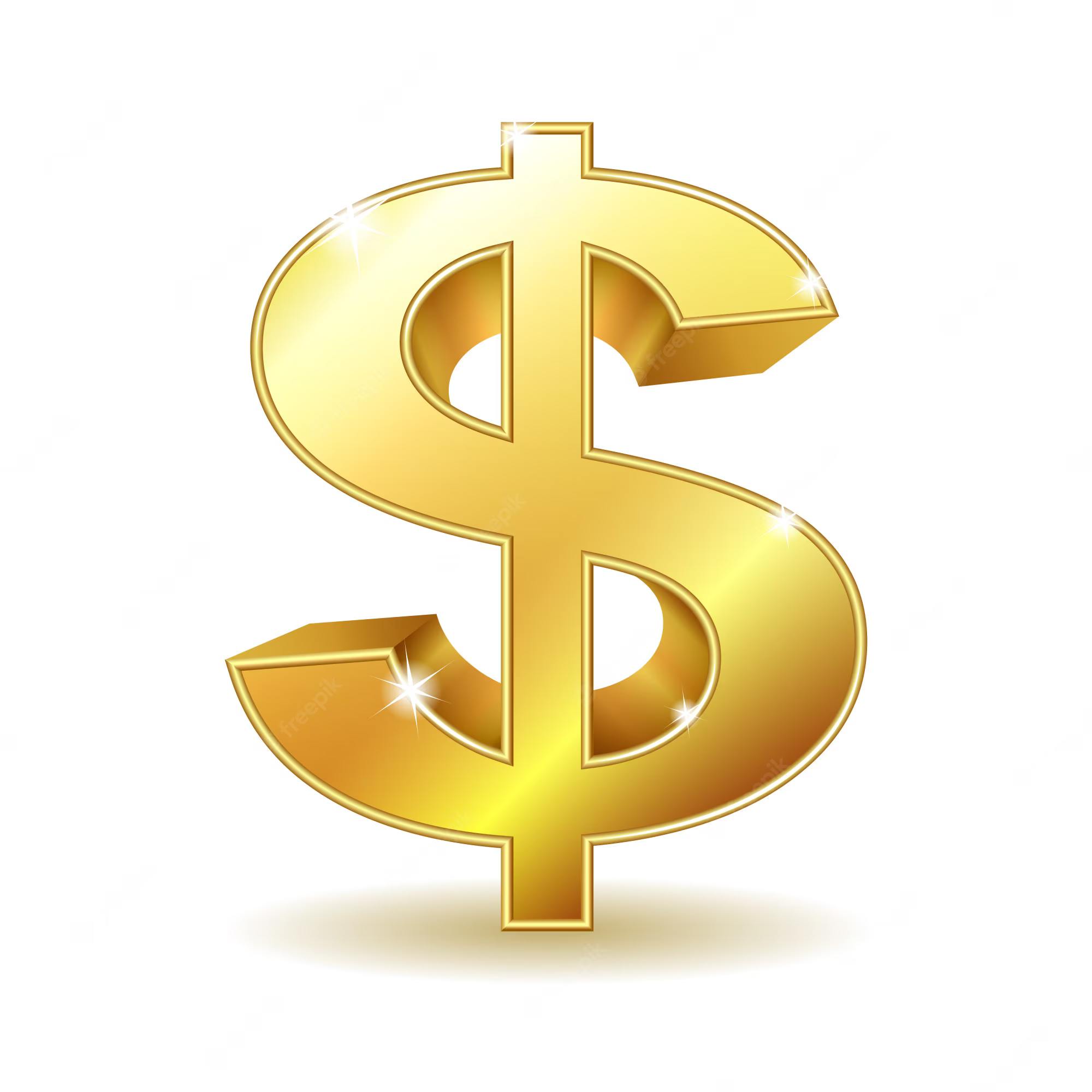 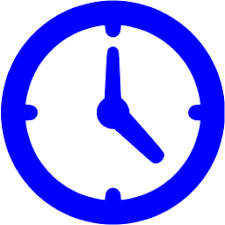 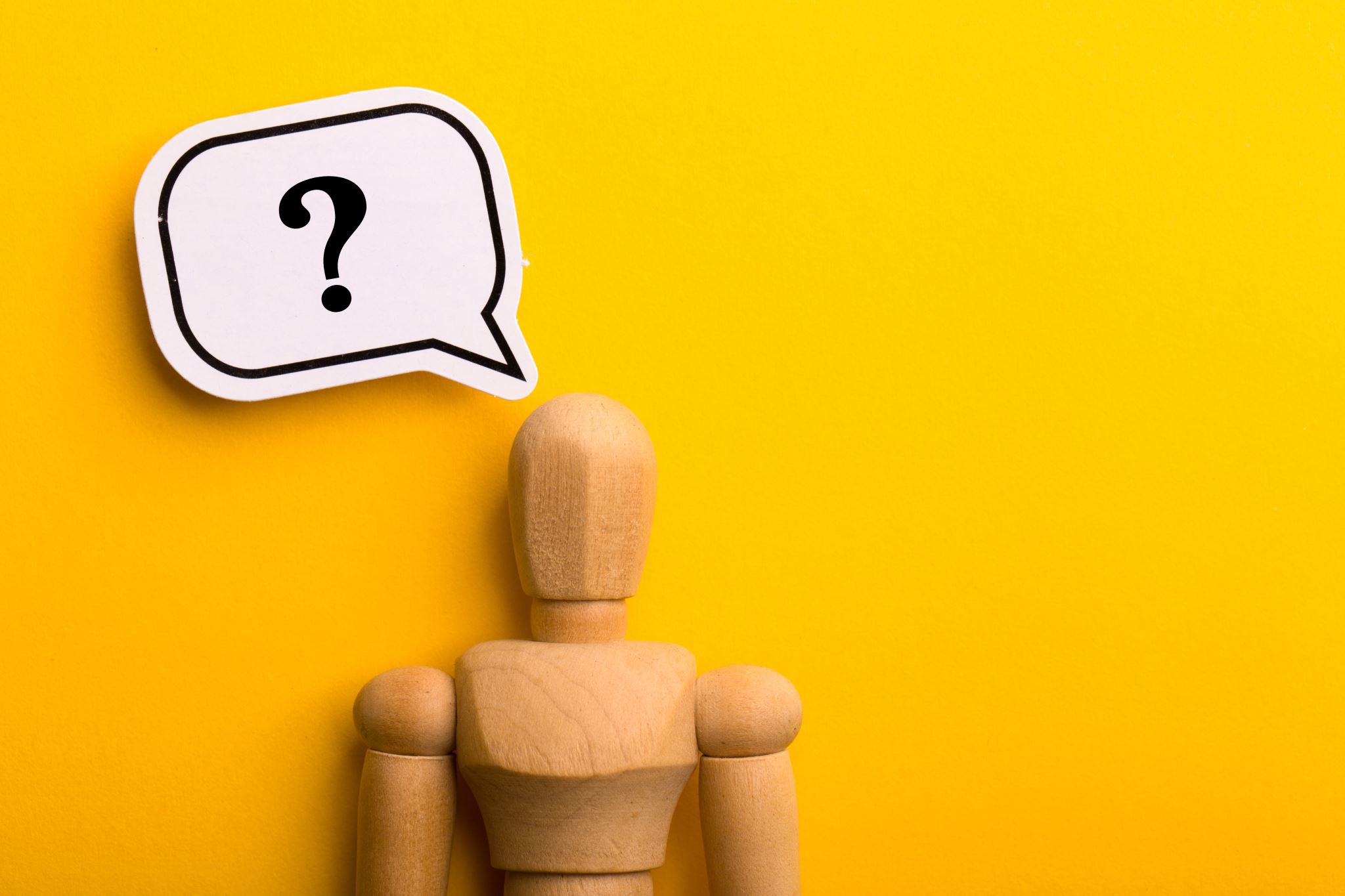 What did you notice?
Similarities



Differences
The Club Experience Matters Most
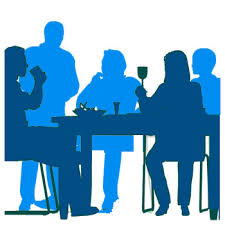 The Club Experience Matters Most
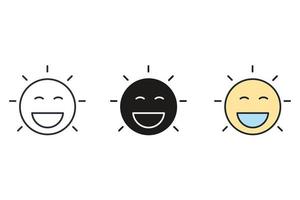 meetings
[Speaker Notes: Recent Rotary research confirms that the single most important factor in member satisfaction is the club experience.  So what does that mean?]
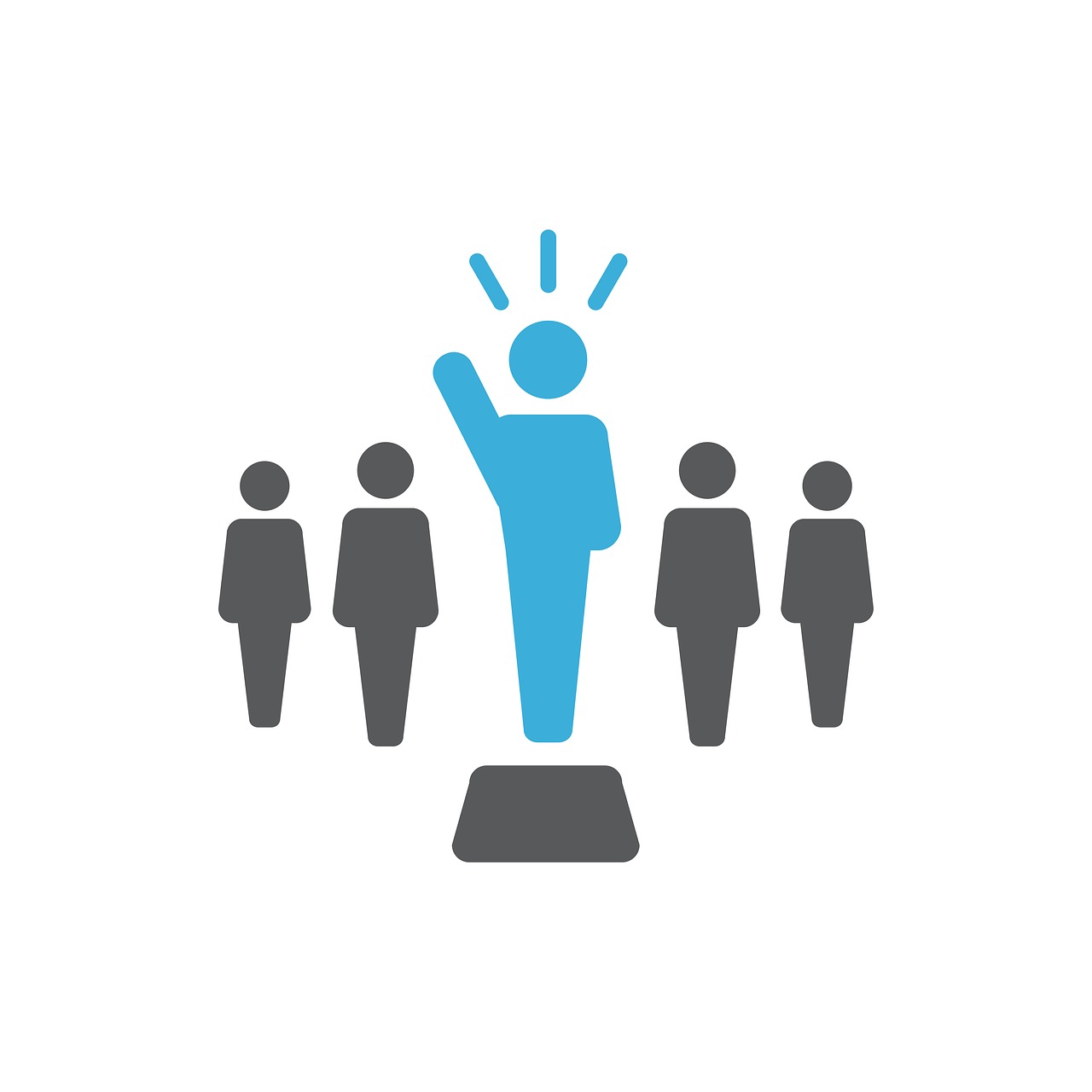 The Club Experience Matters Most
Enjoyable meetings
Leadership
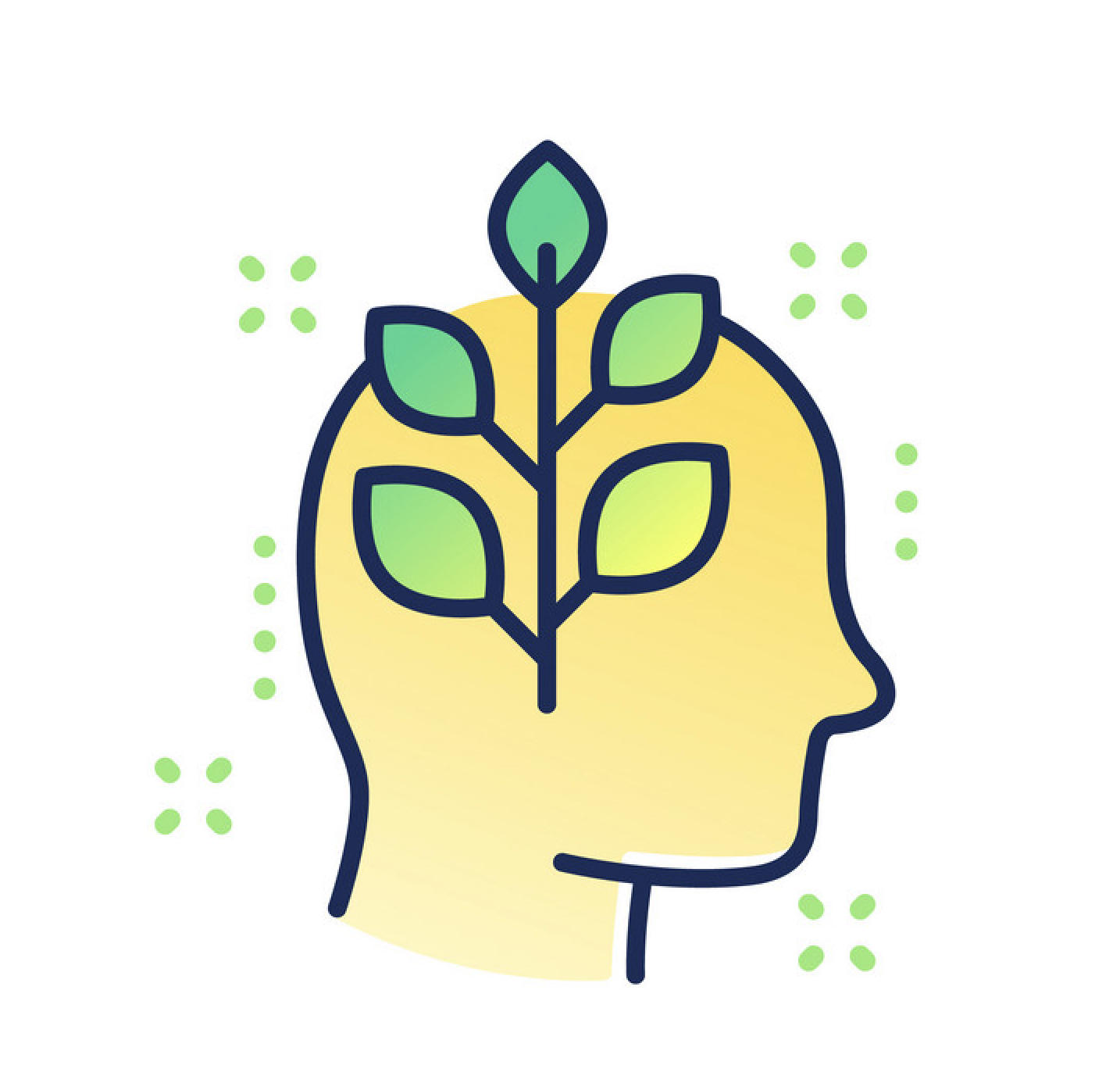 The Club Experience Matters Most
Enjoyable meetings
Leadership
Personal growth
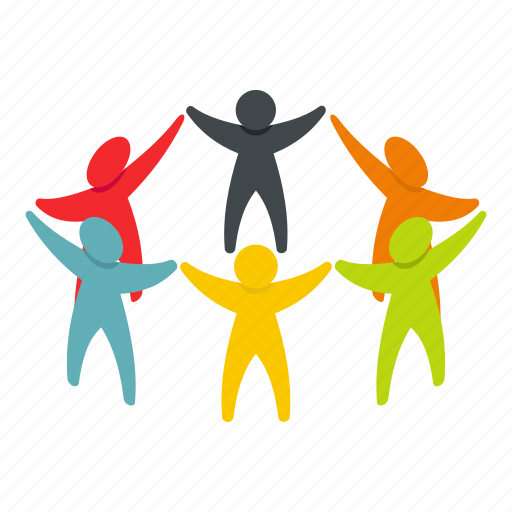 The Club Experience Matters Most
Enjoyable meetings
Leadership
Personal growth
Connections
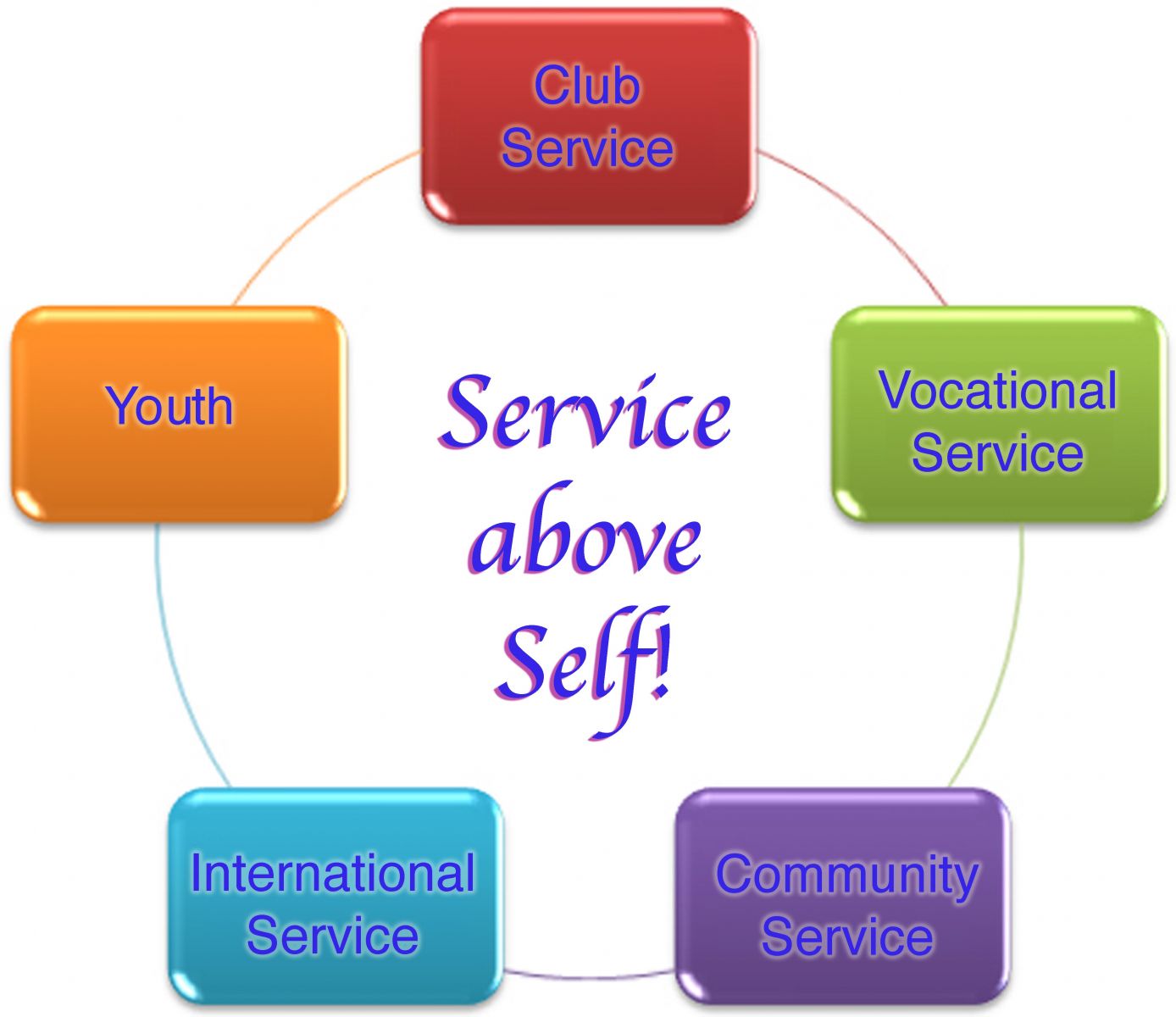 Club Experience Matters Most
Enjoyable meetings
Leadership
Personal growth
Connections
Meaningful service
Key Tips for Member Retention
[Speaker Notes: Clubs have proven that the club experience (including great programs) is what attracts and keeps members. Programs need to be informative, educational, and inspirational.]
Key Tips for Member Retention
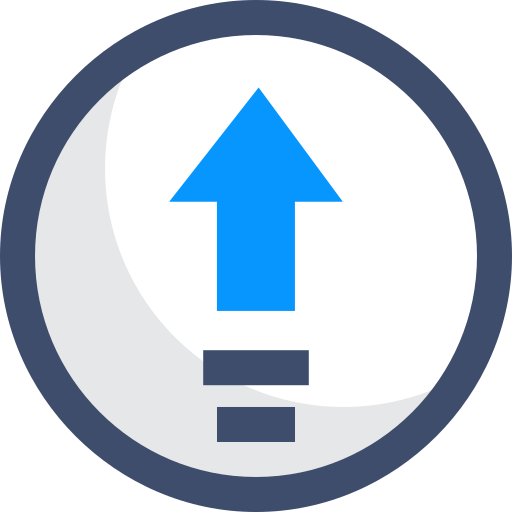 the club experience
[Speaker Notes: Clubs have proven that the club experience (including great programs) is what attracts and keeps members. Programs need to be informative, educational, and inspirational.]
Key Tips for Member Retention
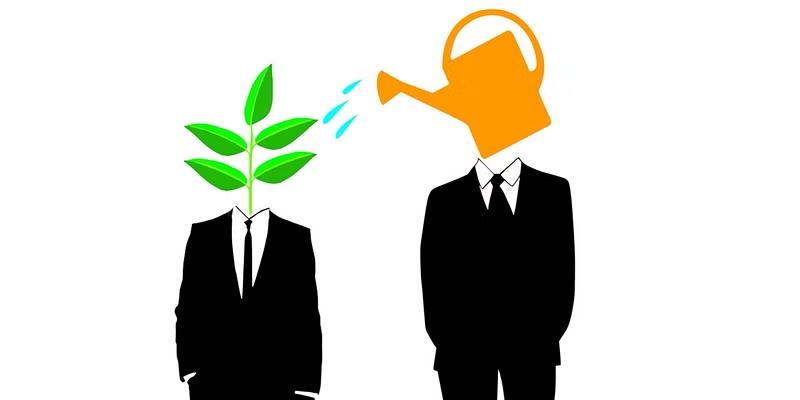 Upgrade the club experience
Engage them immediately (mentoring)
Key Tips for Member Retention
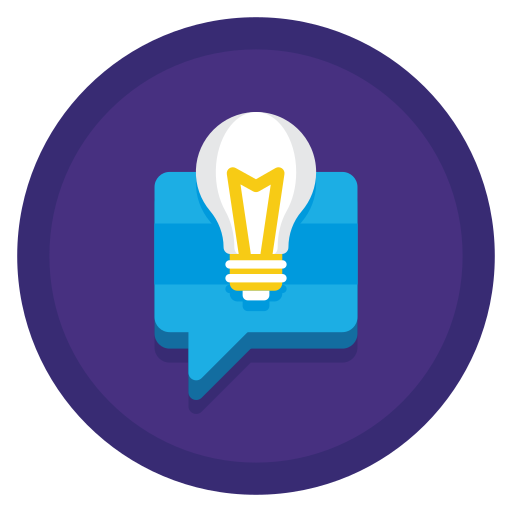 Upgrade the club experience
Engage them immediately (mentoring)
Take their suggestions (help them find their passion)
[Speaker Notes: Be a vibrant club 
Coordinate events, speakers, and service projects that are challenging, exciting, and relevant to your club.]
Key Tips for Member Retention
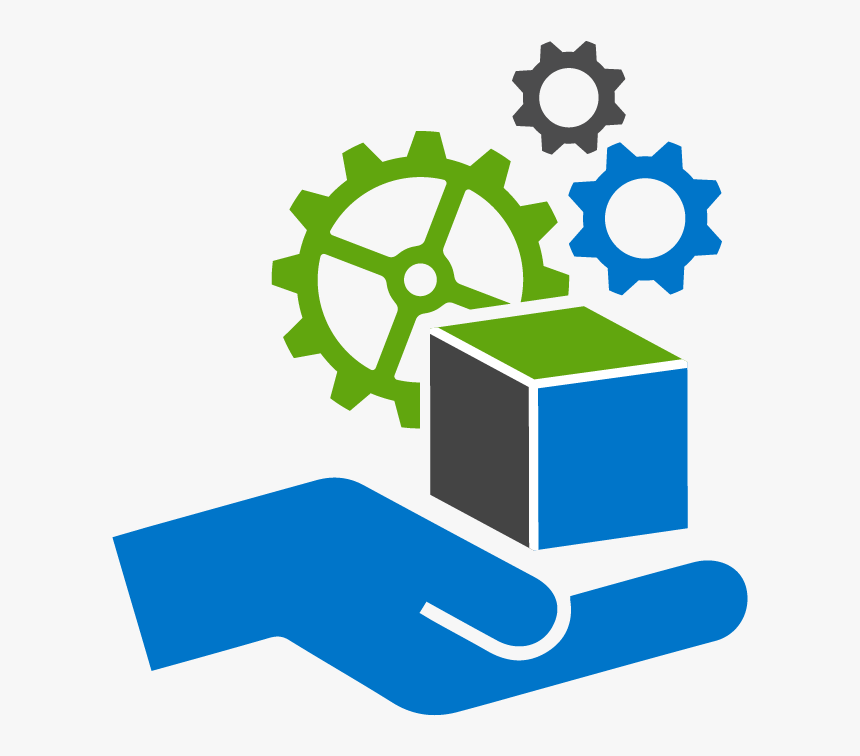 Upgrade the club experience
Engage them immediately (mentoring)
Take their suggestions (help them find their passion)
Give them good resources
[Speaker Notes: inspirational.]
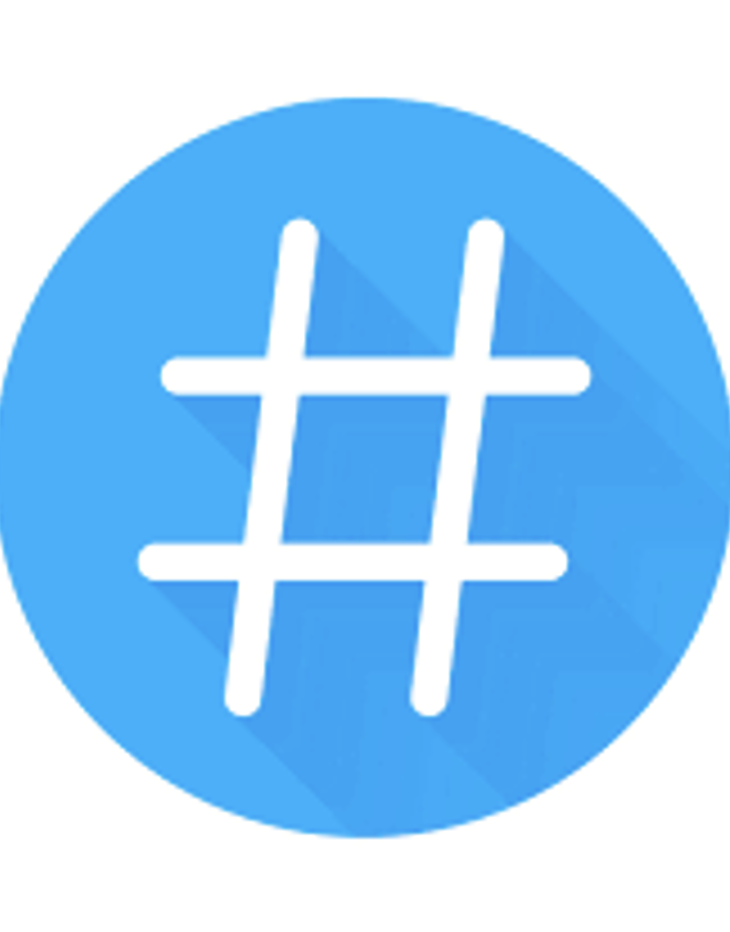 Key Tips for Member Retention
Upgrade the club experience
Engage them immediately (mentoring)
Take their suggestions (help them find their passion)
Give them good resources
Crunch your numbers
[Speaker Notes: What is your attrition rate over 5 years? What is your attraction rate? What is your current membership goal?]
Key Tips for Member Retention
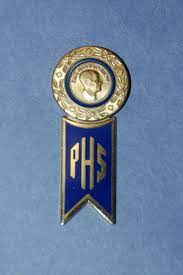 Upgrade the club experience
Engage them immediately (mentoring)
Take their suggestions (help them find their passion)
Give them good resources
Crunch your numbers
Recognition
[Speaker Notes: Our paycheck in Rotary is recognition.  Recognize your members regularly.]
Next Steps